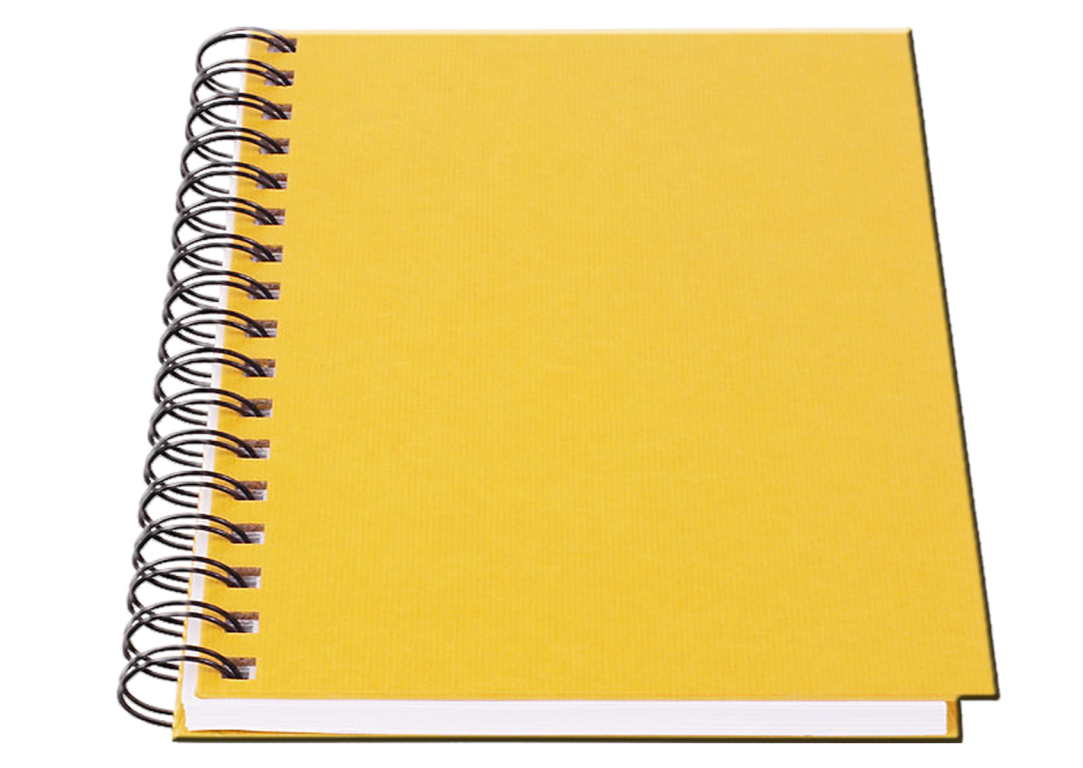 Имидж - галерея ивановского образования
Муниципальное бюджетное дошкольное образовательное учреждение 
«Центр развития ребенка – детский сад № 149» 
города Иванова
Ф
О
Р
У
М

И
Н
Н
О
В
А
Ц
И
Й
Эффективное управление
как инновационный ресурс образовательной организации: 

«Поймай свою волну и двигайся к цели»
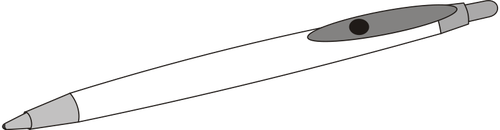 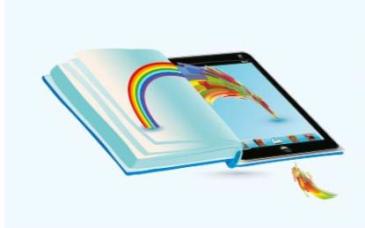 Муниципальный форум инноваций 2016
"Я не могу управлять направлением ветра, но всегда могу так поставить паруса, чтобы достичь своей цели" 
Оскар  Уайльд
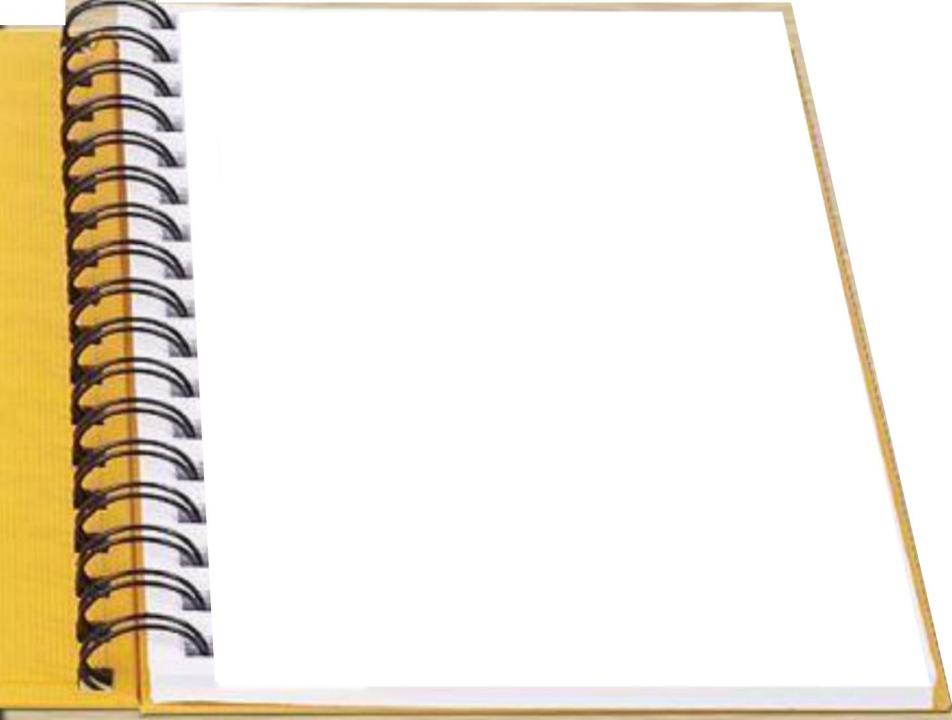 Ф
О
Р
У
М

И
Н
Н
О
В
А
Ц
И
Й
Ф
О
Р
У
М

И
Н
Н
О
В
А
Ц
И
Й
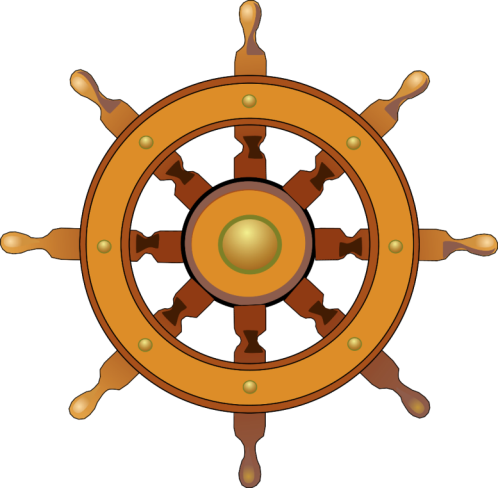 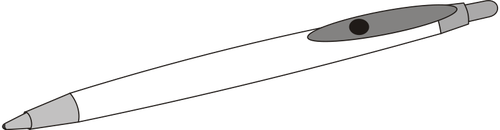 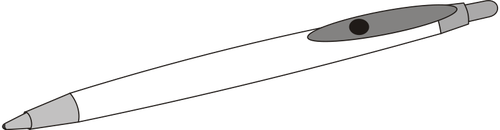 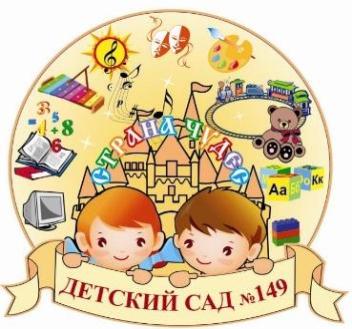 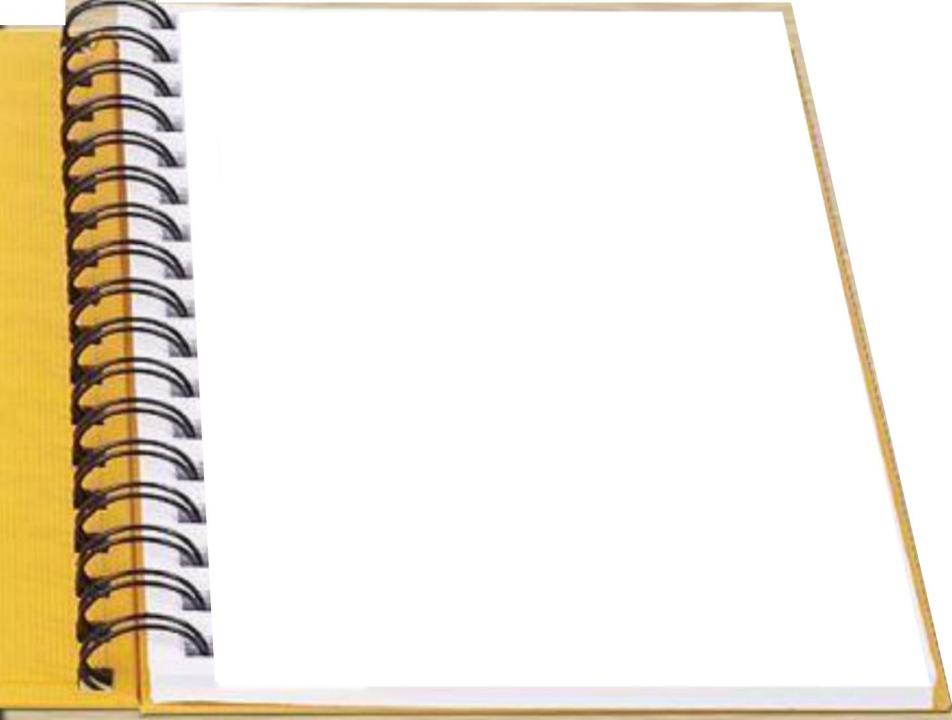 На протяжении последних лет педагогический коллектив 
МБДОУ «ЦРР – детский сад № 149» 
под руководством опытной управленческой команды 
направляет свои усилия на решение ряда актуальных задач
Ф
О
Р
У
М

И
Н
Н
О
В
А
Ц
И
Й
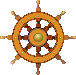 Внедрение информационно-коммуникационных 
технологий в образовательный процесс ДОУ
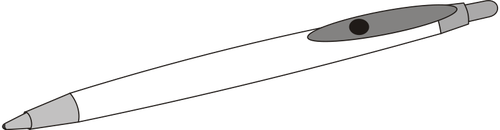 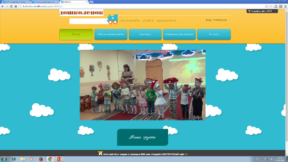 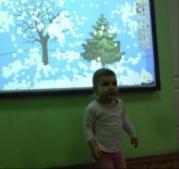 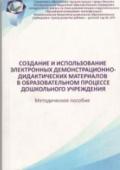 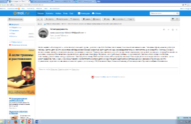 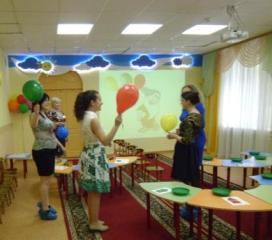 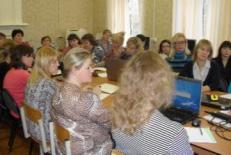 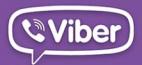 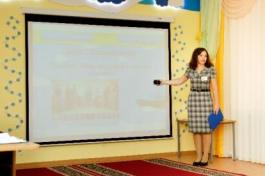 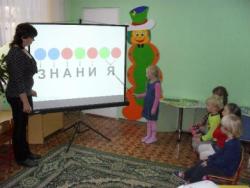 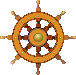 Создание модели вариативной формы дошкольного 
образования - Центра  консультативной и игровой  
поддержки  семьи и ребенка раннего возраста «Матрешка» 
как дополнительной образовательной услуги семьям и детям, 
не охваченным дошкольным образованием.
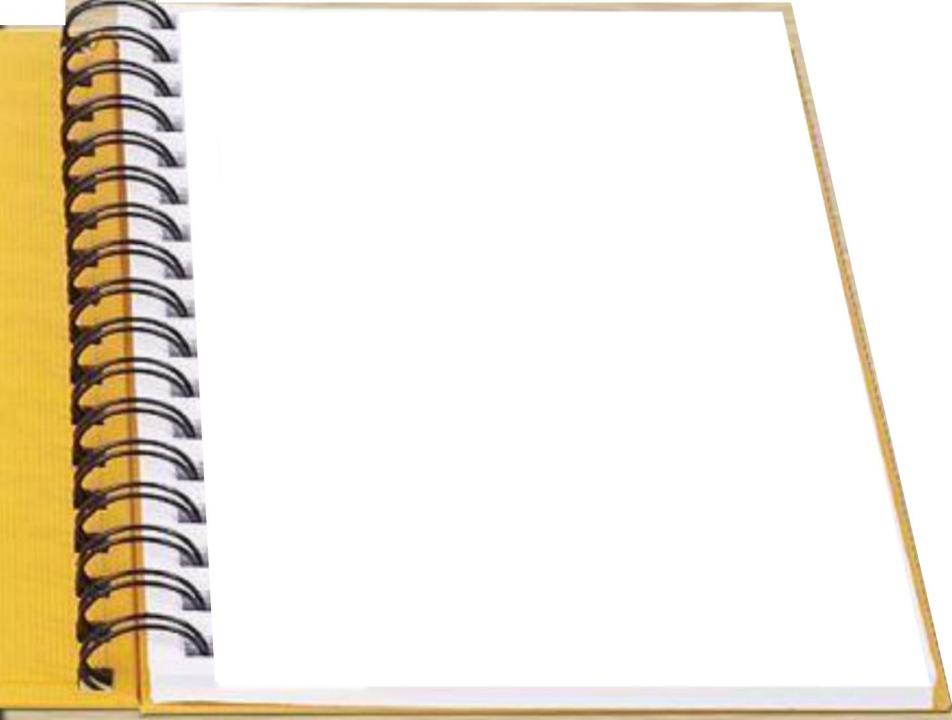 Ф
О
Р
У
М

И
Н
Н
О
В
А
Ц
И
Й
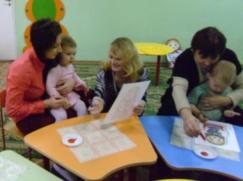 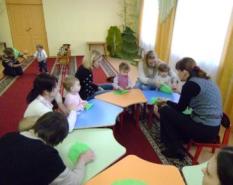 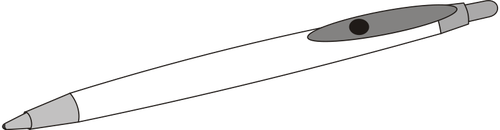 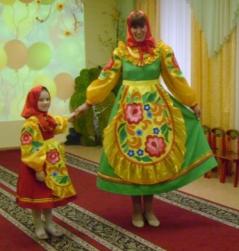 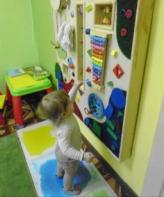 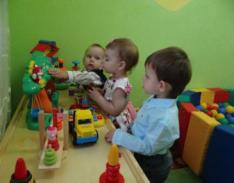 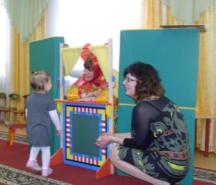 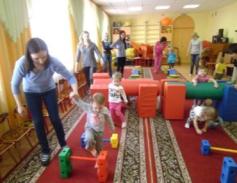 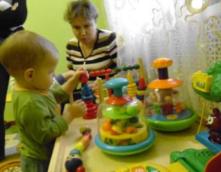 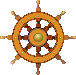 Работа в статусе региональной пилотной площадки 
по направлению «Особенности взаимодействия с родителями (законными представителями) в условиях реализации ФГОС ДО»
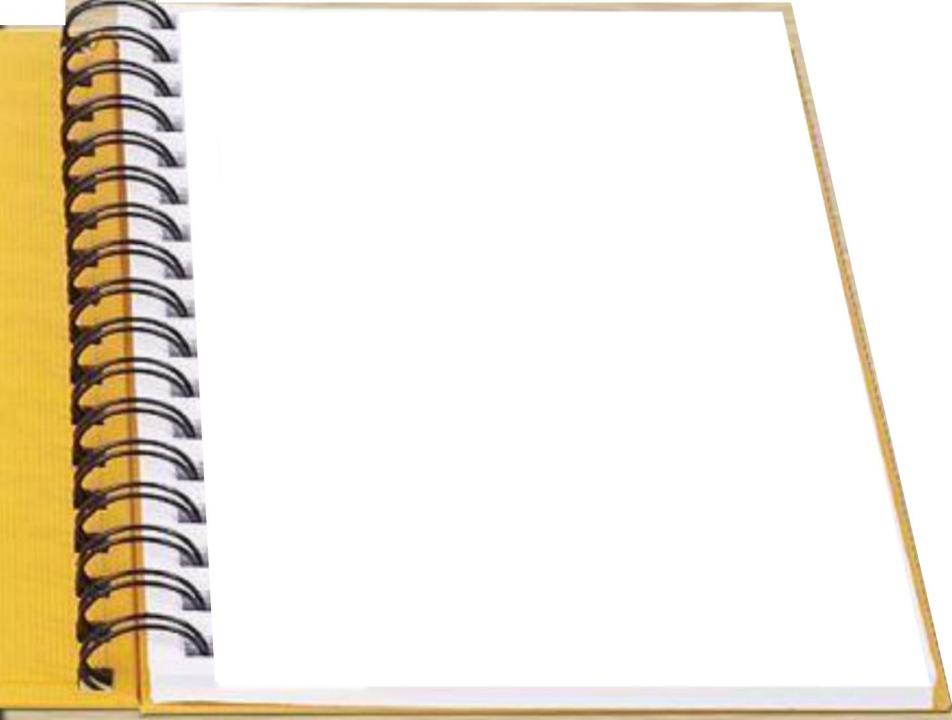 Ф
О
Р
У
М

И
Н
Н
О
В
А
Ц
И
Й
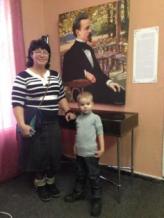 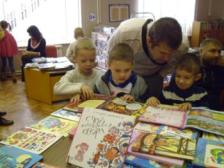 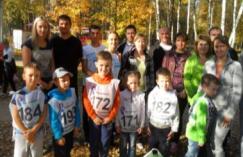 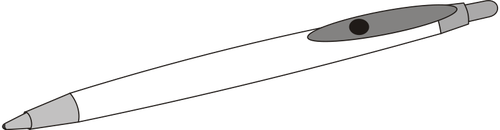 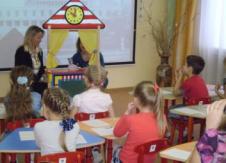 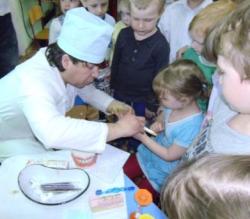 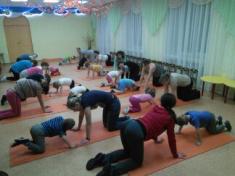 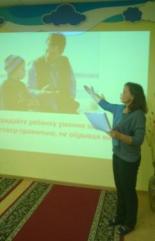 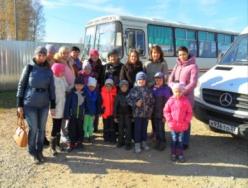 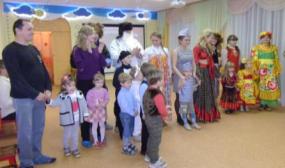 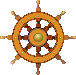 Трансляция инновационного педагогического опыта через публикации, участие в конкурсах и мероприятиях различного уровня
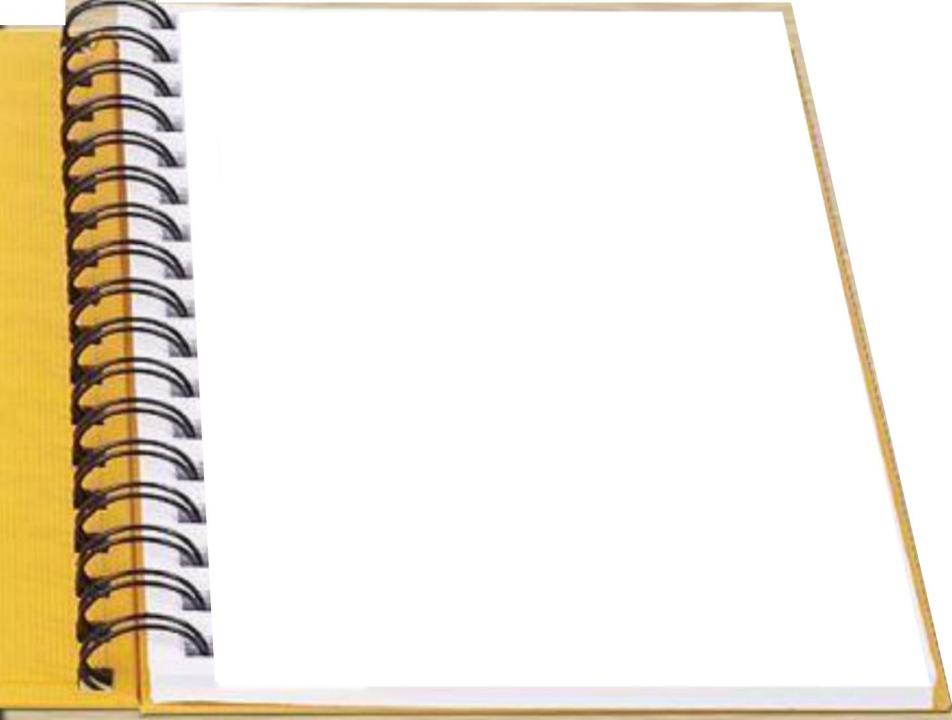 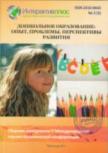 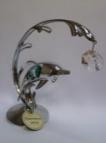 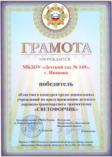 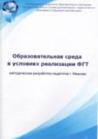 Ф
О
Р
У
М

И
Н
Н
О
В
А
Ц
И
Й
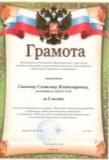 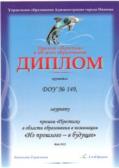 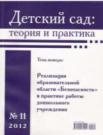 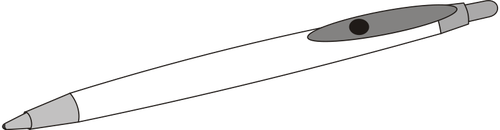 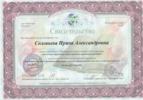 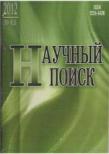 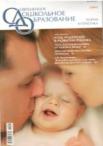 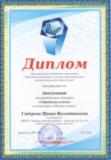 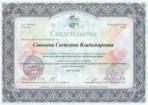 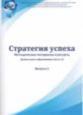 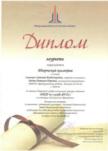 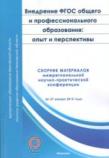 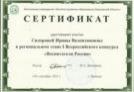 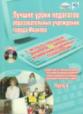 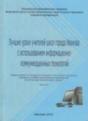 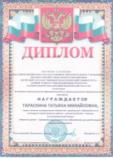 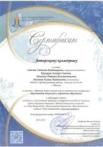 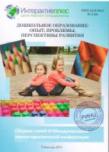 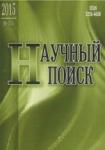 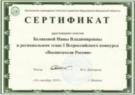 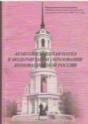 До скорой встречи!
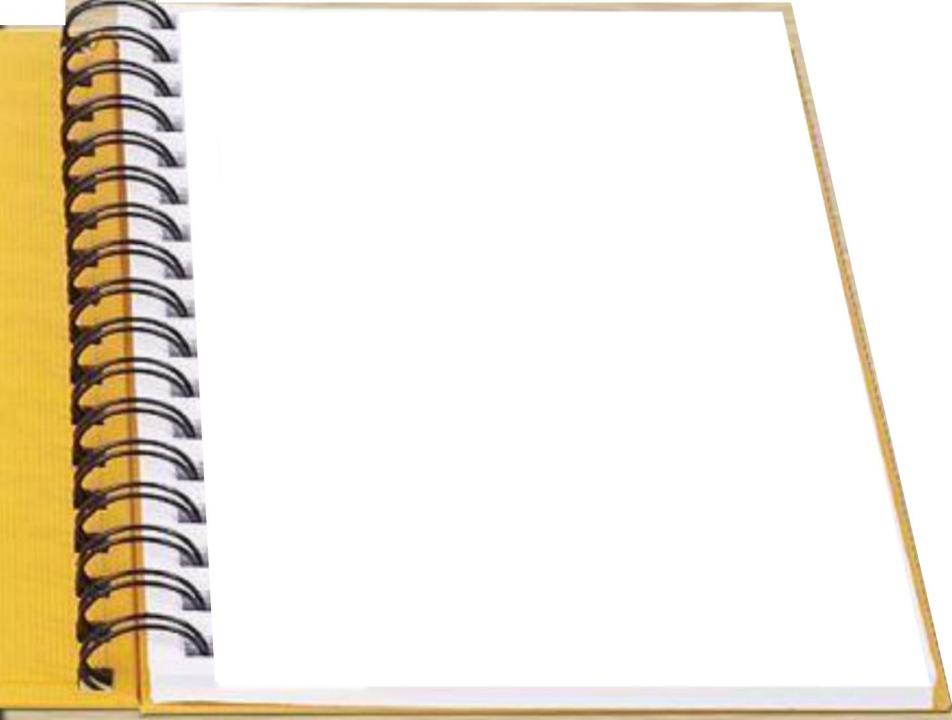 Ф
О
Р
У
М

И
Н
Н
О
В
А
Ц
И
Й
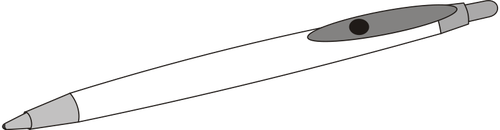 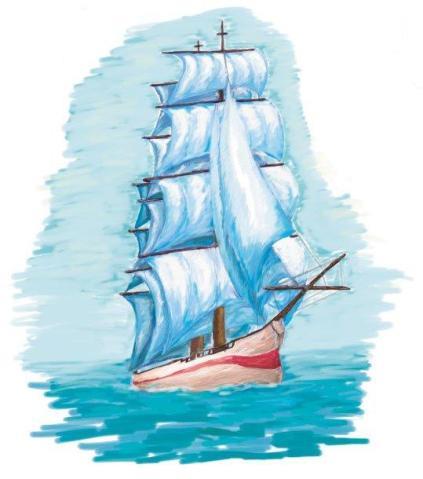